TRƯỜNG TIỂU HỌC NGỌC LÂM
Toán: (Tiết 38)
LUYỆN TẬP
GV: NGUYỄN BÍCH NGỌC
Toán: (Tiết 38)
LUYỆN TẬP
Bài 1: Viết (theo mẫu):
giảm 6 lần
gấp 5 lần
6
5
30
gấp 6 lần
25
7
42
giảm 2 lần
giảm 5 lần
gấp 4 lần
20
21
5
Bài 2 : a) Một cửa hàng buổi sáng bán được 60l dầu, số lít dầu bán được trong buổi chiều giảm đi 3 lần so với buổi sáng. Hỏi buổi chiều cửa hàng đó bán được bao nhiêu lít dầu ?
b,   Lúc đầu trong rổ có 60 quả cam. Sau một buổi bán hàng, trong rổ còn lại 1/3 số cam. Hỏi trong rổ còn lại bao nhiêu quả cam?
Bài 2: a) Một cửa hàng buổi sáng bán được 60 lít dầu, số lít dầu bán được trong buổi chiều giảm đi 3 lần so với buổi sáng. Hỏi buổi chiều cửa hàng đó bán được bao nhiêu lít dầu?
Tóm tắt:
60 lít
Sáng
Chiều
Bài giải:
?lít
Số lít dầu bán buổi chiều là:
        60 : 3 = 20 (l)
                Đáp số: 20 l dầu
Bài 2: b) Lúc đầu trong rổ có 60 quả cam. Sau một buổi bán hàng, trong rổ còn lại       số cam. Hỏi trong rổ còn lại bao nhiêu quả cam?
Tóm tắt:
60 quả
Có
Còn
?quả
Bài giải:
Số quả cam còn lại là:
       60 : 3 = 20 (quả)
            Đáp số: 20 quả
1
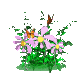 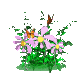 3
Nêu nhận xét của em về hai bài toán trên ?
60 giảm 3 lần được 20
của 60 là 20
Kết quả giảm 3 lần cũng là kết quả tìm      của số đó.
1
1
3
3
10 cm
B
A
2cm
.
.
M
N
Bài 3:
a) Đo độ dài đoạn thẳng AB
.
.
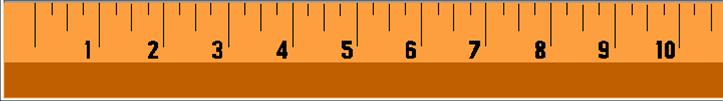 b) Giảm độ dài đoạn thẳng AB đi 5 lần thì được độ dài đoạn thẳng MN. Hãy vẽ đoạn thẳng MN đó.
Độ dài đoạn thẳng MN là:
        10 : 5 = 2 ( cm)